Projet Abri Vélo Sécurisé
Besoins – Définition Préliminaire
Jean-Christophe LE CLEC’H, Marc Dexet (IAS)
1
18 Octobre 2021
CDL IAS - Commission verte
Recensement des Besoins
Capacité
Places IAS 		 25-30
Places DGSA RH 	 ?
Places DAPI		 2
TOTAL 			 30-40 places fermées
Plus 5-6 places sous un auvent, donc dans une partie non fermée, pour les visiteurs

Racks double-étage de préférence pour limiter la surface au sol
	Avec aide au levage (beaucoup de retour d’expérience très positifs de la part des 	usagers RATP, système robuste et pas excessivement onéreux)

Systèmes d’attache au cadre, et pas seulement aux roues

Pas de parois entièrement opaques pour limiter les risques de vol en cas de brèche (les voleurs doivent être visibles depuis l’extérieur)
2
29 Novembre 2021
Entretien de Définition
Options (1/2)
Système d’accès
Par badge
Avantages : le plus sûr, nominatif, contrôle des allées et venues
Inconvénients : cher à l’achat + abonnement mensuel
Par clé
Avantages : sûr 
Inconvénients : clés perdues, chères à remplacer
Par digicode
Avantages : pas cher
Inconvénients : le moins sûr, changement de code réguliers à communiquer

Boitiers de rechargement pour VAE
Nécessaire

Borne de gonflage automatique
Pas obligatoire
3
29 Novembre 2021
Entretien de Définition
Options (2/2)
Casiers individuels
Pas vraiment nécessaires
Risque de vols

Fente de maintien du vélo en entrée d’abri

Système de vidéosurveillance

Panneaux d’affichage

Auvents

…
4
29 Novembre 2021
Entretien de Définition
Localisations Potentielles
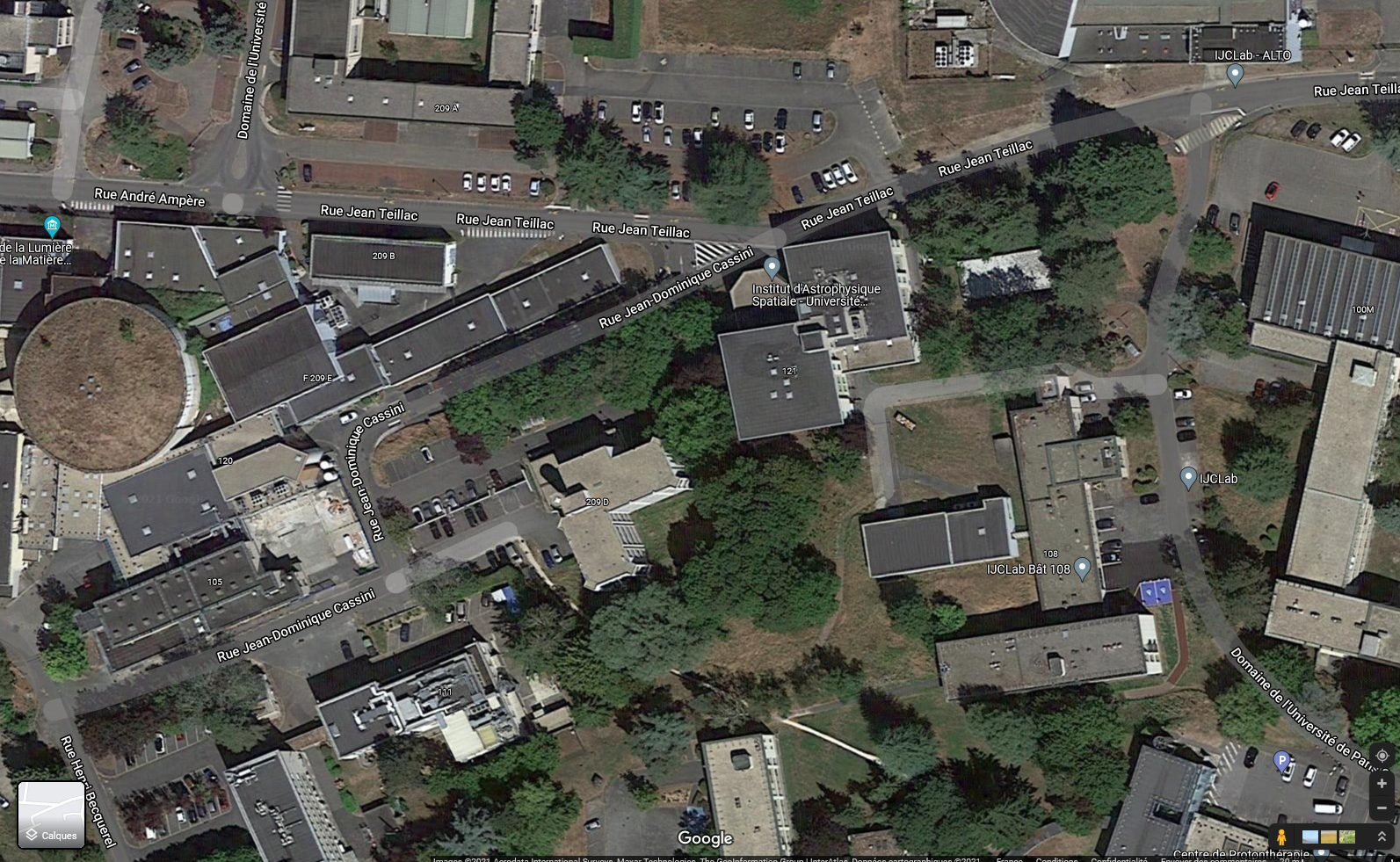 Localisation
5
29 Novembre 2021
Entretien de Définition
Encombrement
Suivant les sociétés déjà contactées, 
Entraxe au choix de 35 / 40 / 50 cm
Société Altinnova
Modèle ALTAO
18 places : 4.2 x 4.2 x 3.1m
36 places : 6.3 x 4.2m x 3.1m
Modèle Cigogne
Module 20 places : 6.3 x 2.54 x 3.0m
Société Abris Plus
Modèle NOMAD 
Module 20 places : 6.04 x 2.4 x 2.91m
Modèle FLEURY
12 places : 5 x 3 x 2.1 (simple étage)
Modèle Modul’ère
16 places : 4 x 4 x 3.06
32 places : 6.5 x 4 x 3.06
6
29 Novembre 2021
Entretien de Définition
Budget / Financement
Devis reçus en 2020 de la Société Altinnova
Modèle ALTAO 36 places	35-38 k€ (avec 8 prises de recharge VAE)
Modèle Cigogne			43-46 k€ (idem)
+ 3.3 k€ pour le système par badge


Programme ALVEOLE
Date limite inscription 30/07/21
Date limite installation matériel 12/11/21
Fin du programme le 31/12/21
Pas de reconduction annoncée pour l’instant
7
29 Novembre 2021
Entretien de Définition
Habillage / Aspect Extérieur (1/6)
Beaucoup de possibilités, de solutions proposées : 
Toiture plate avec gouttières ou bombée, barreaudage bois+grille / métal (vertical, horizontal ou aléatoire) / verre / tôle perforée nervurée / …
Société Altinnova
Modèle ALTAO :
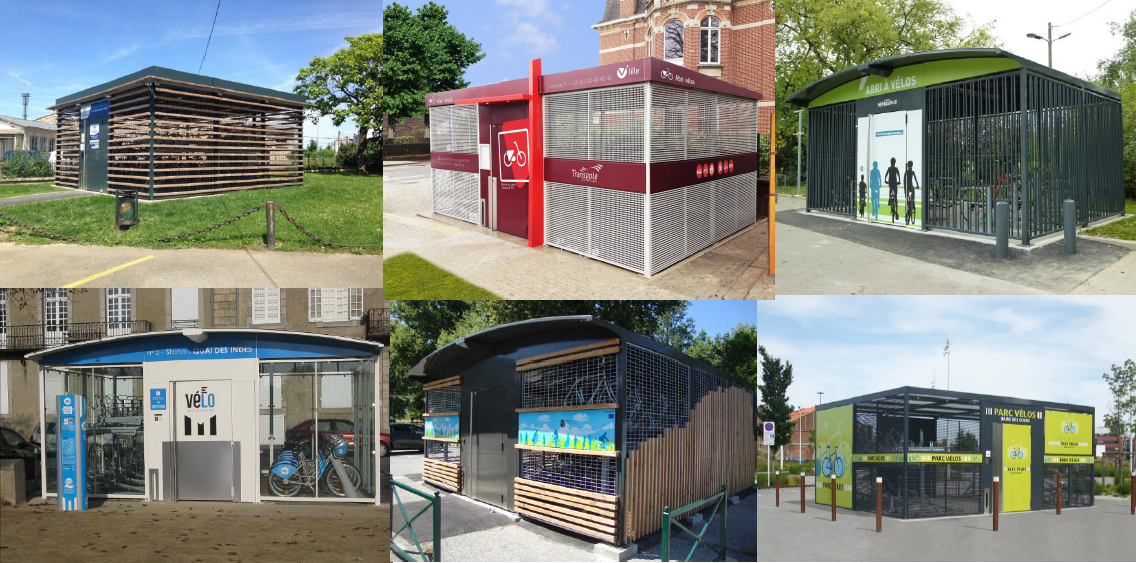 8
29 Novembre 2021
Entretien de Définition
Habillage / Aspect Extérieur (2/6)
Société Altinnova
Modèle Cigogne :
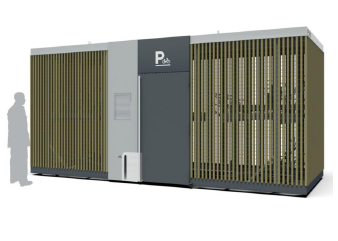 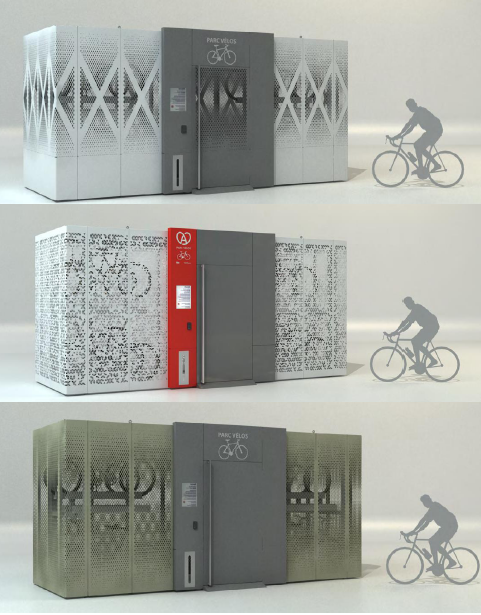 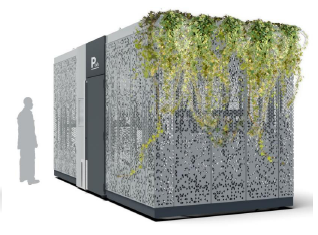 9
29 Novembre 2021
Entretien de Définition
Habillage / Aspect Extérieur (3/6)
Société Abri-Plus
Modèle NOMAD :
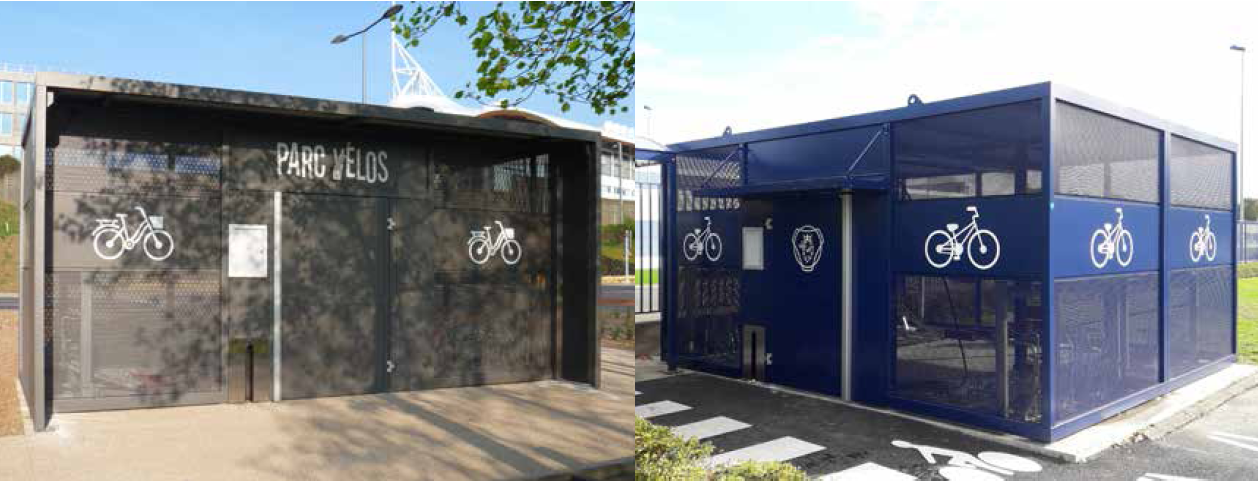 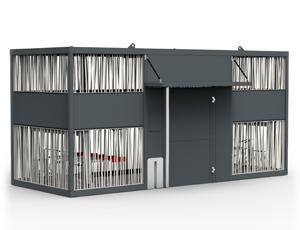 29 Novembre 2021
10
Entretien de Définition
Habillage / Aspect Extérieur (4/6)
Société Abri-Plus
Modèle FLEURY :
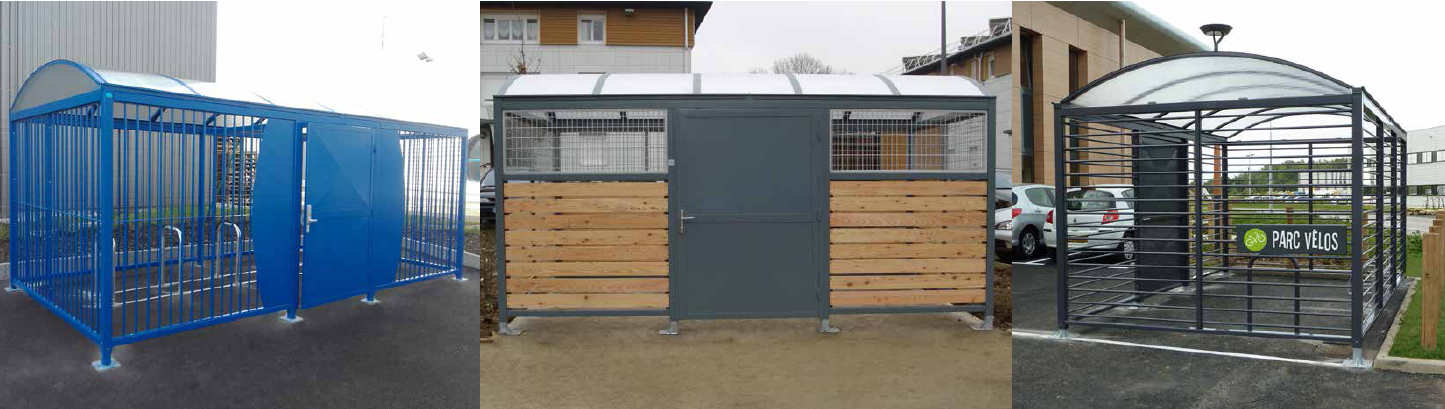 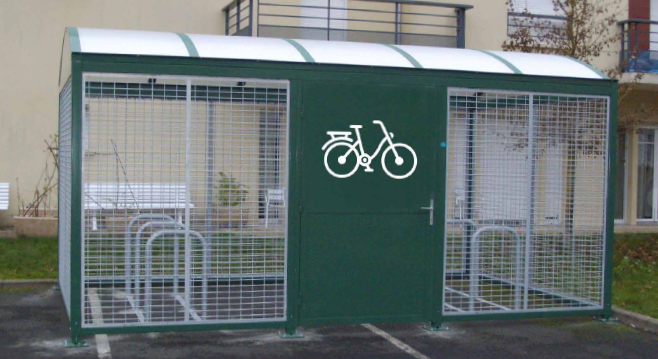 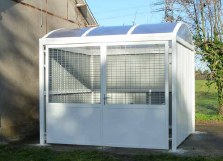 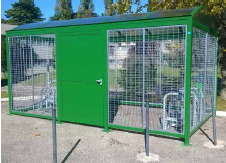 11
29 Novembre 2021
Entretien de Définition
Habillage / Aspect Extérieur (5/6)
Société Abri-Plus
Modèle FLEURY :
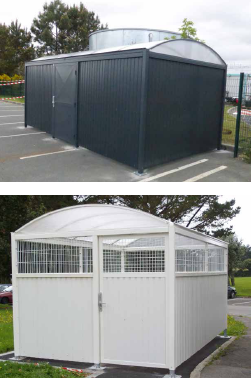 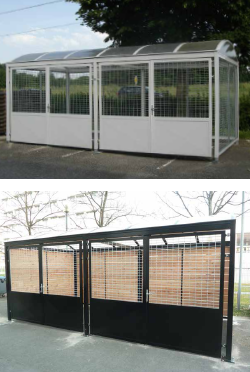 12
29 Novembre 2021
Entretien de Définition
Habillage / Aspect Extérieur (6/6)
Société Abri-Plus
Modèle Modul’ère :
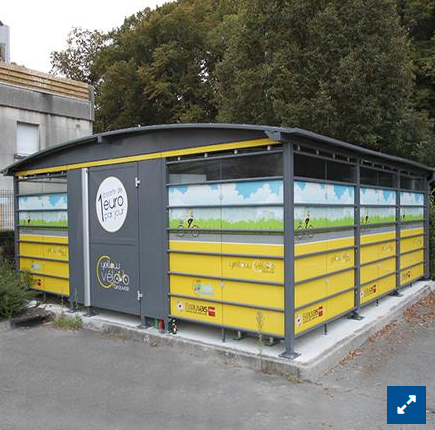 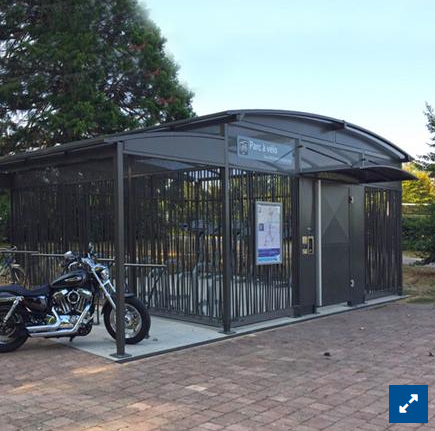 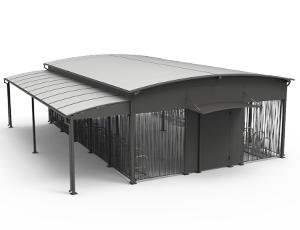 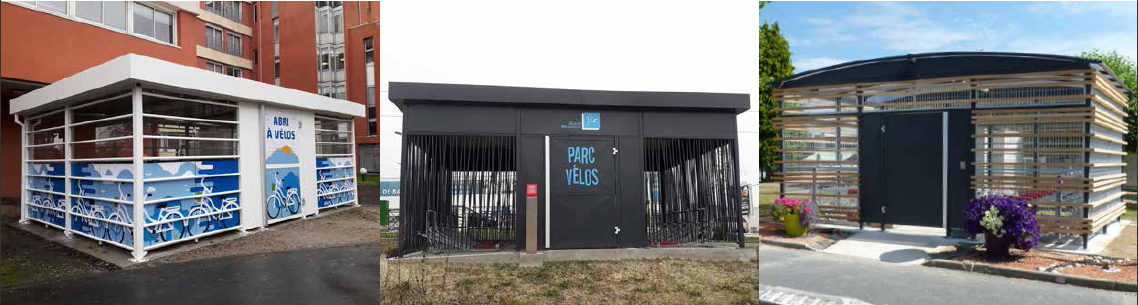 13
29 Novembre 2021
Entretien de Définition